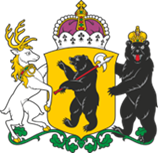 Аппарат Уполномоченного по защите прав предпринимателей в Ярославской области
О практике работы института Уполномоченного по защите прав предпринимателей в Ярославской области за 9 месяцев 2018 года
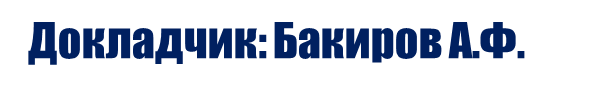 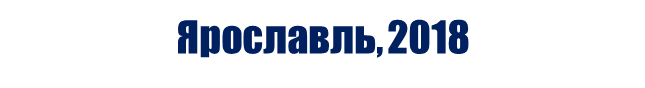 Общая статистика обращений в аппарат Уполномоченного
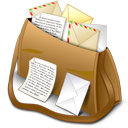 3 528 обращений с 2013 года
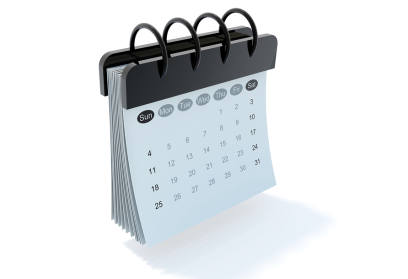 303 в 2018 году (без учета сведений от общественных помощников Уполномоченного)
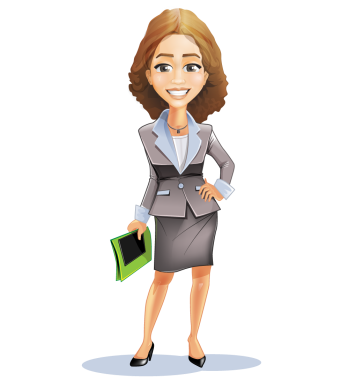 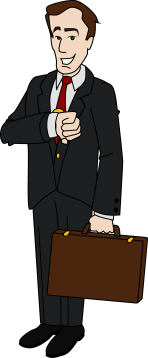 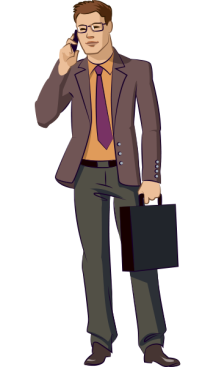 6 175 заявителей с 2013 года
Проблема №1
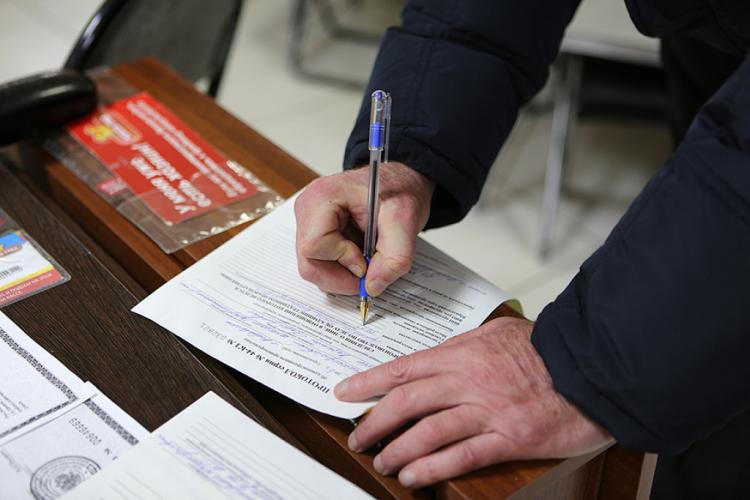 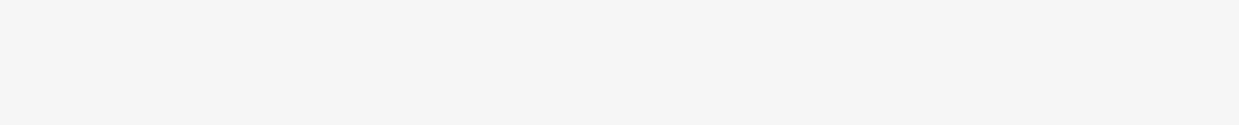 Необоснованное привлечение 
к административной ответственности со стороны контрольно-надзорных органов
Контрольно-надзорная деятельность
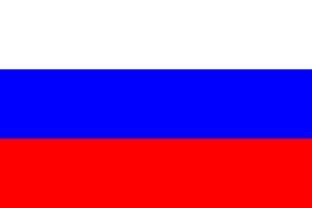 2 млн обязательных требований к бизнесу
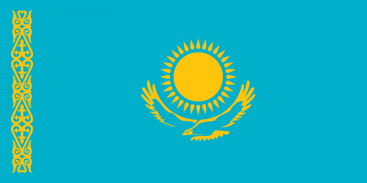 30 тыс. обязательных требований к бизнесу
«Надзорные каникулы» для малого бизнеса - трехлетний запрет (с 2015 по 2018 гг.) на проведение плановых проверок малого бизнеса 
с надежной репутацией
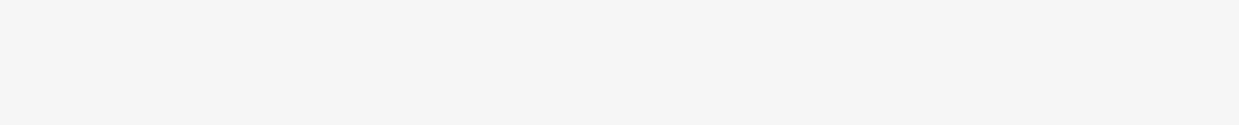 Ежегодный форум «ОПОРЫ РОССИИ» «Малый бизнес – национальный проект!»
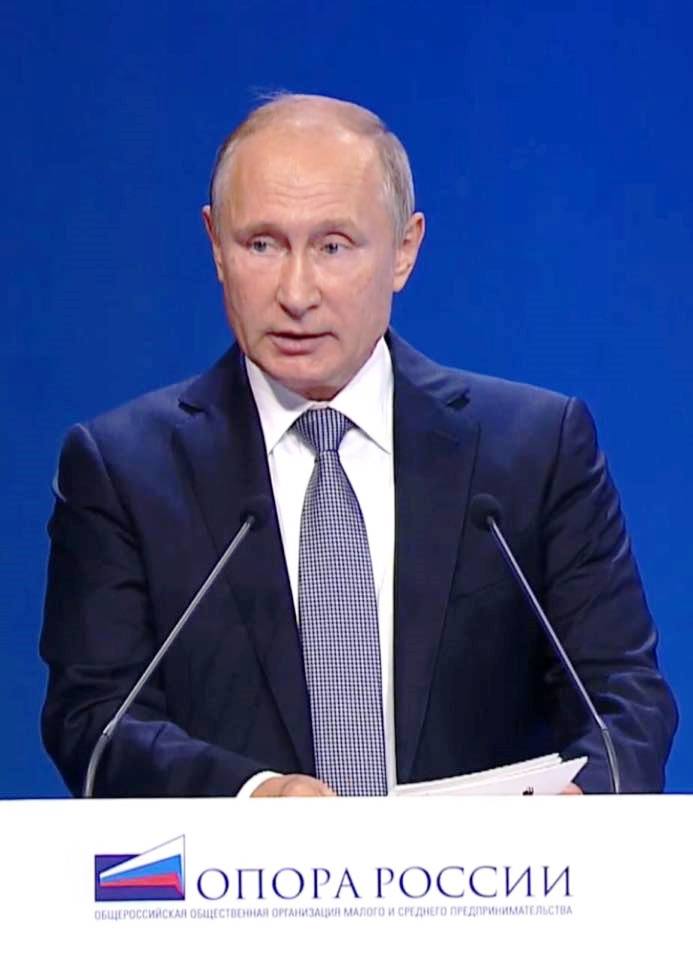 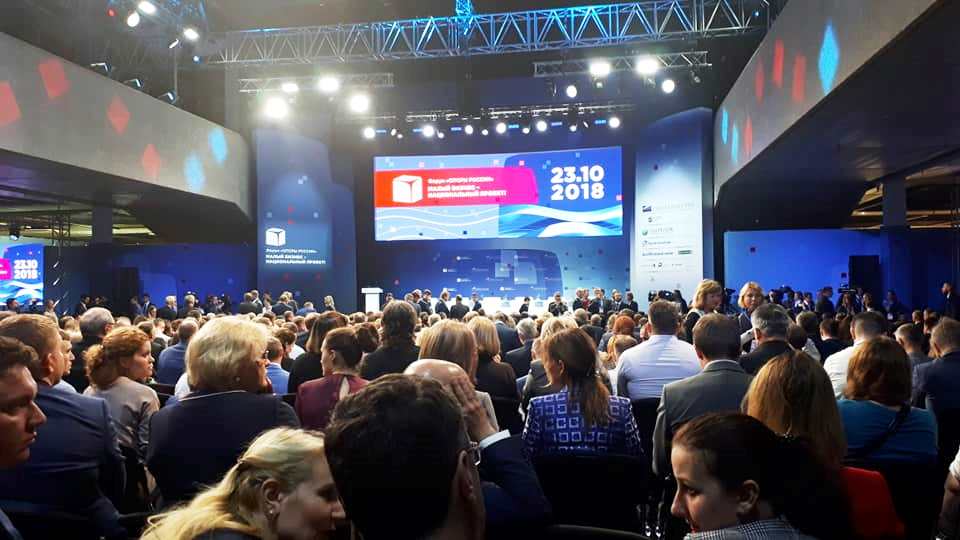 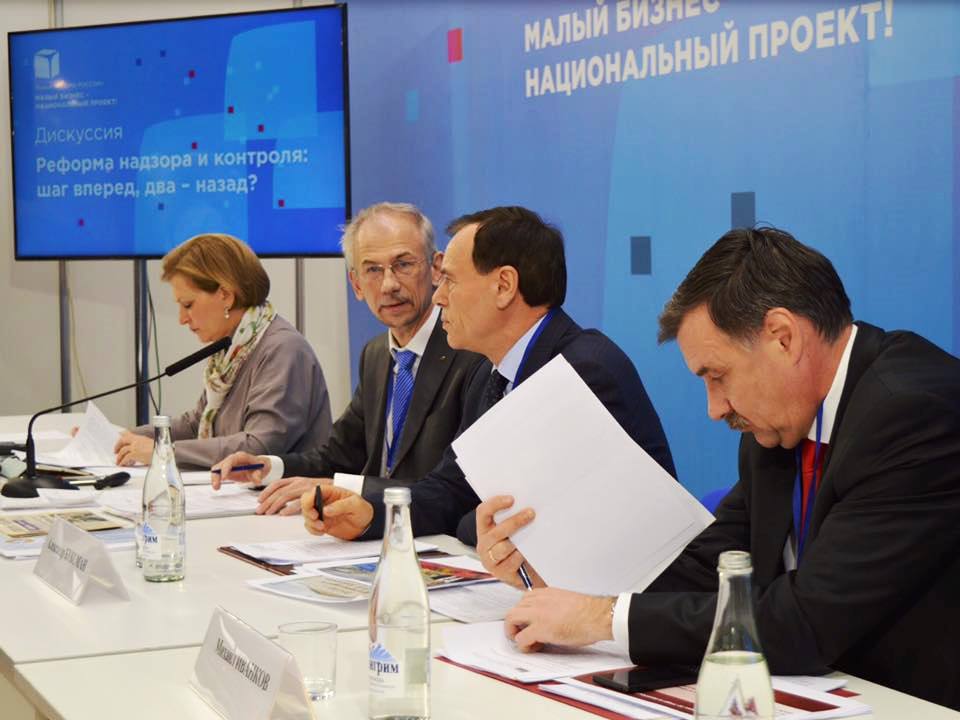 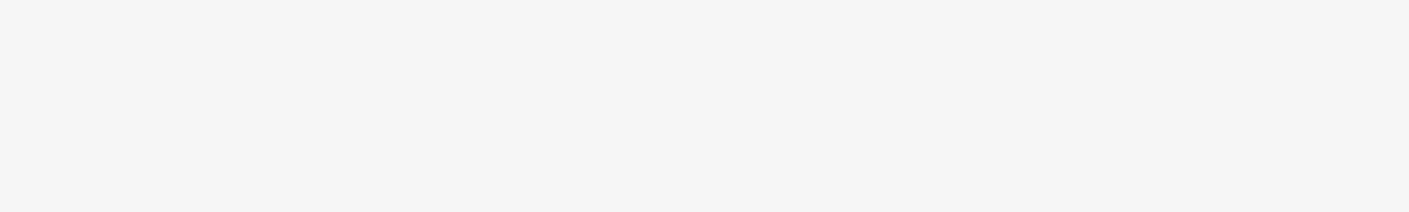 Президент РФ В.В. Путин предложил продлить «надзорные каникулы» для малого бизнеса 
до 2020 года
Проблема №2
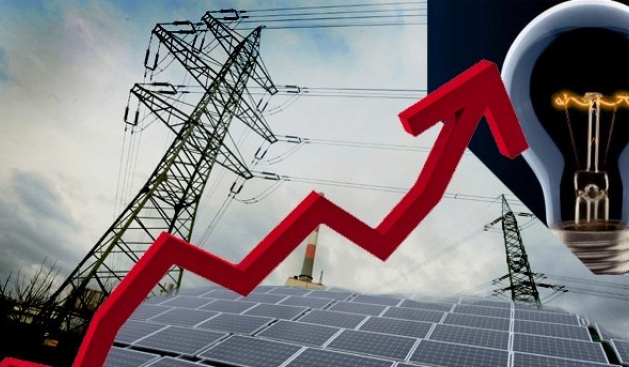 Вопросы тарифообразования
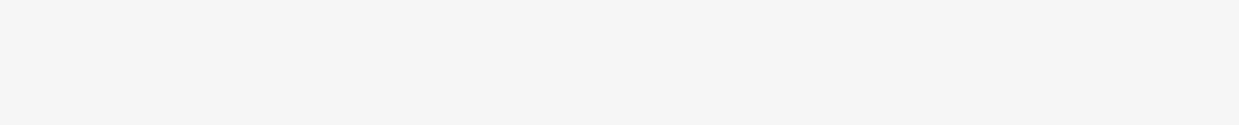 Динамика средних цен на 
электрическую энергию в период с 2012 по 04. 2018 гг. 
(на примере предприятия г. Ярославля)
Проблема №3
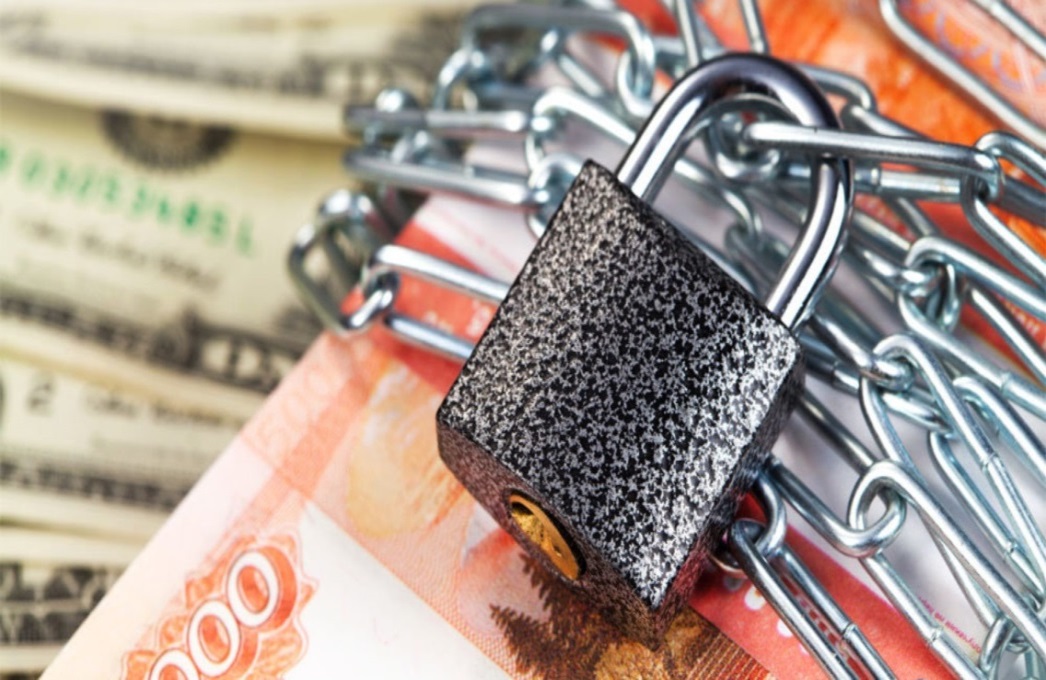 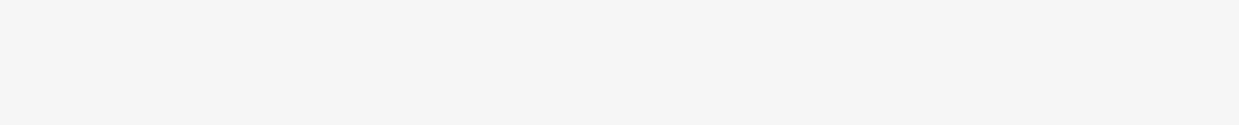 Блокировка счетов предпринимателей 
в банках в соответствии с Законом № 115-ФЗ
Проблема №4
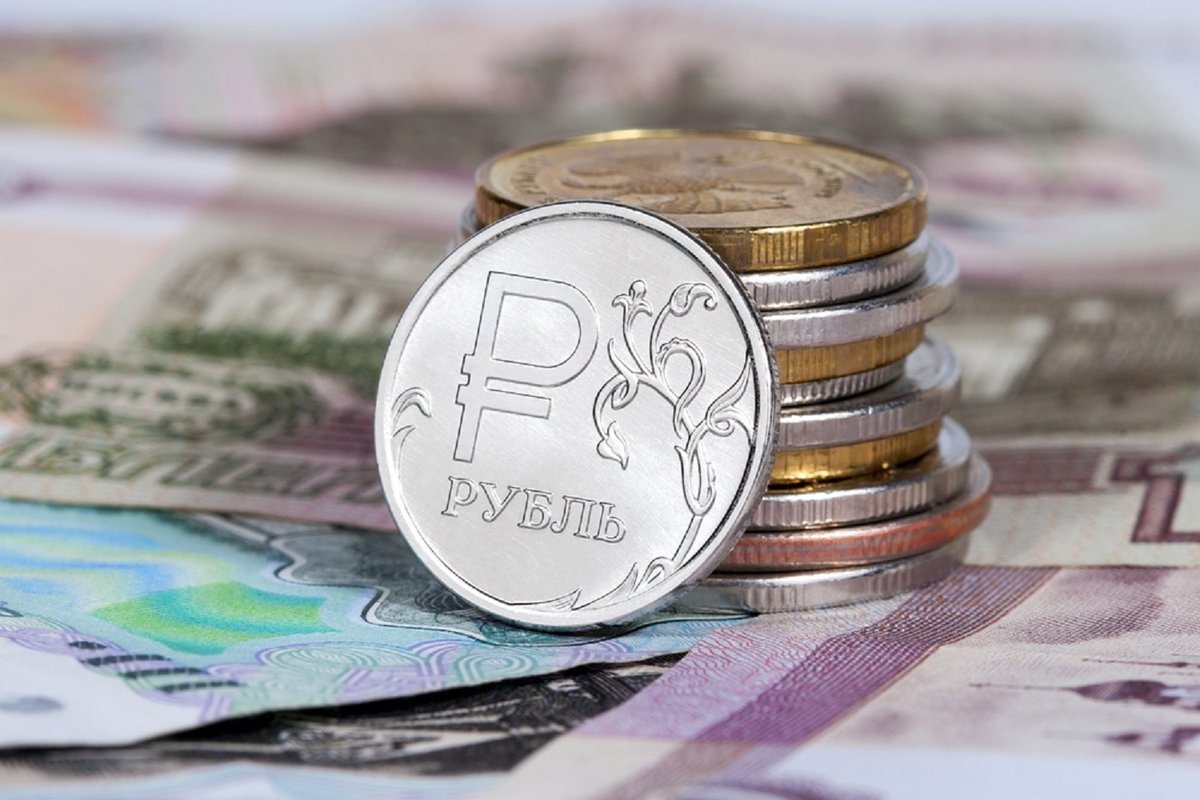 Задолженность по государственным 
и муниципальным контрактам
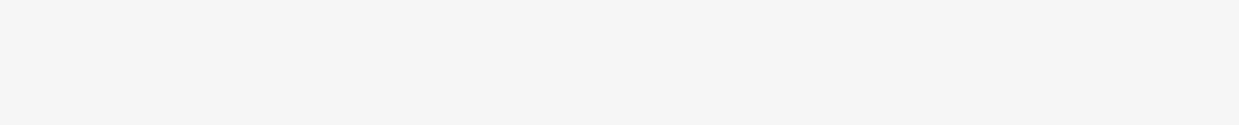 Работа с задолженностью по государственным 
и муниципальным контрактам
9 жалоб на действия государственных 
и муниципальных заказчиков
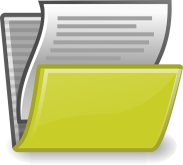 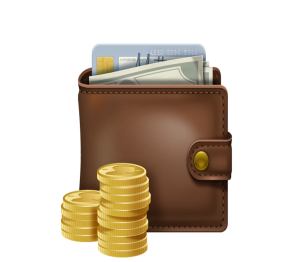 36,5 млн рублей общая задолженность 
по обращениям
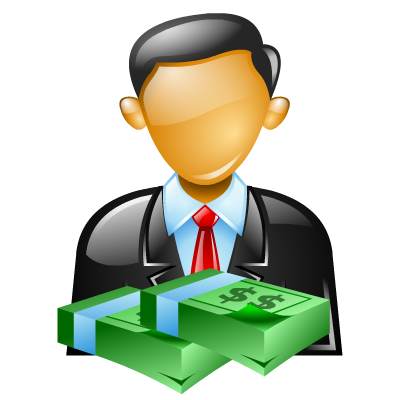 более 25 млн рублей возвращено заявителям
Проблема №5
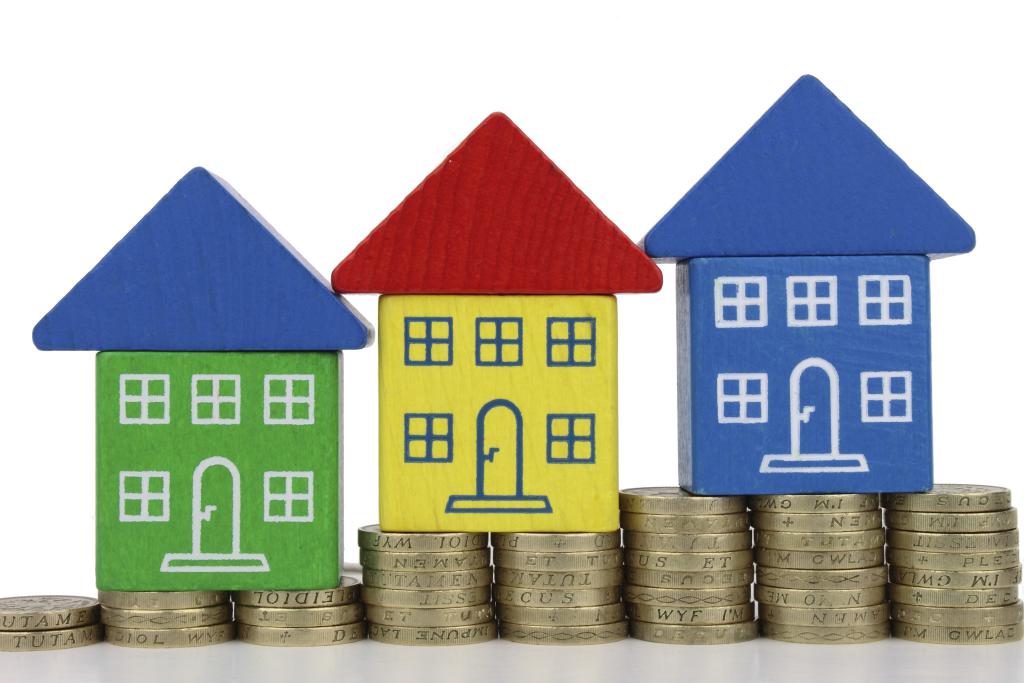 Существенное увеличение налога 
на имущество организаций
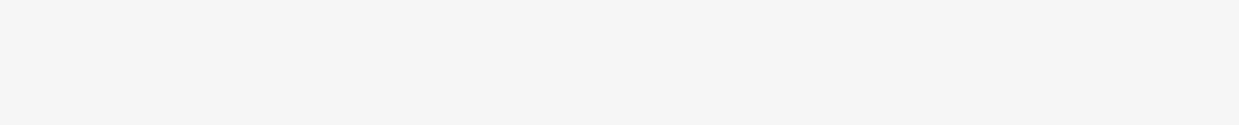 Налог на имущество в Ярославской области в 2018 году
Наши предложения :
ускорить работу по оценке кадастровой стоимости недвижимого имущества, провести мониторинг и анализ ее экономического эффекта на предпринимателей;

при установлении налоговой ставки на имущество применить дифференцированный подход в зависимости от категорий налогоплательщиков, их вида деятельности и имущества;

сохранить льготные категории пониженных налоговых ставок для субъектов предпринимательской деятельности, применяющих специальные режимы налогообложения, а также предусмотреть возможные схемы снижения налоговой нагрузки.
Проблема №6
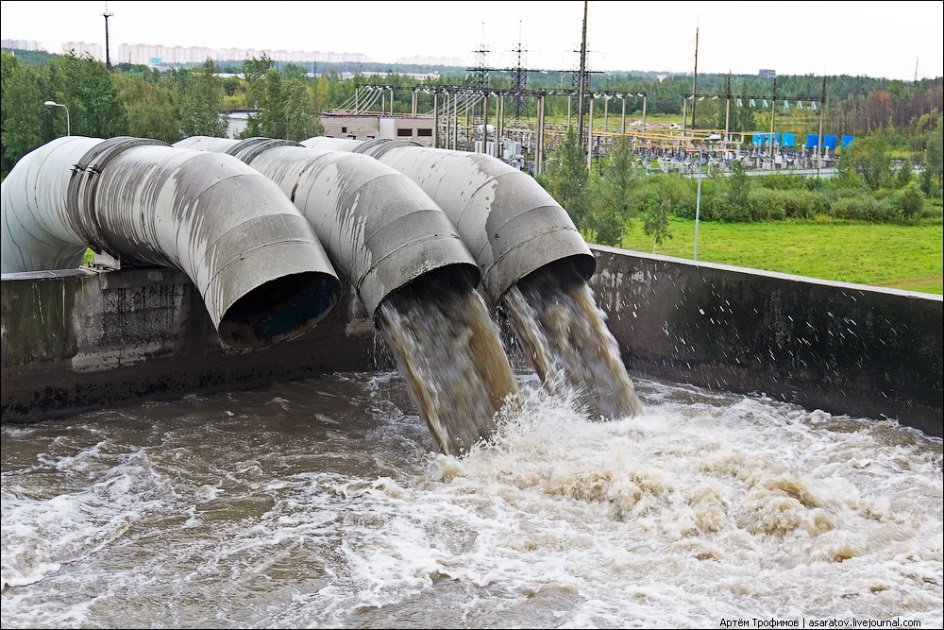 Повышение платы за сверхнормативный сброс сточных вод
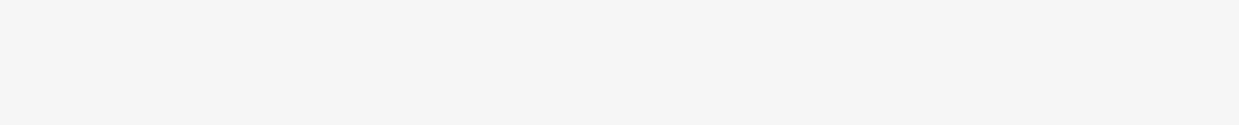 Информация по г. Рыбинску
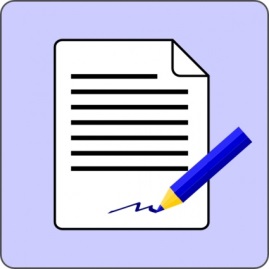 9 письменных обращений
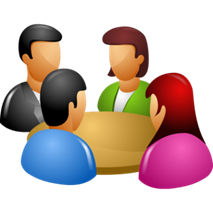 24 устных консультации по проблемам предпринимателей
земельные отношения
государственные и муниципальные контракты
налоговые проверки
градостроительная деятельность
взимание платы за сверхнормативные сбросы в централизованные системы водоотведения
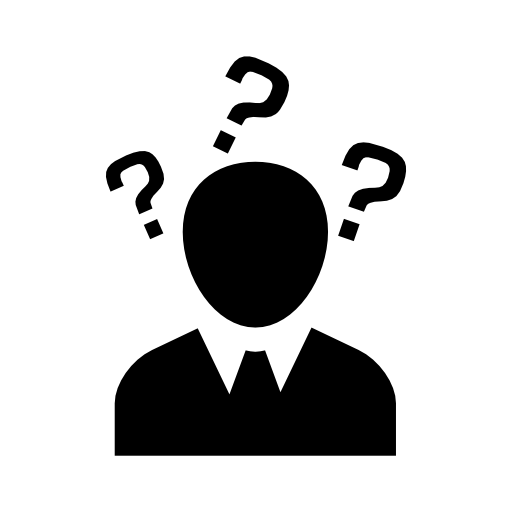 Спасибо за внимание!